Mogućnosti dodjele bespovratnih sredstava - Proces odabira i najčešće pogreške kod izrade projektne prijave
Organizacija događaja sufinancirana je sredstvima tehničke pomoći u okviru Operativnog programa „Konkurentnost i kohezija”, iz Europskog fonda za regionalni razvoj.
SADRŽAJ
Najvažniji koraci pri izradi projektne prijave
Proces odabira
Najčešće pogreške kod sastavljanja projektne prijave 
1. faza: Administrativna provjera
2. faza: Provjera prihvatljivosti prijavitelja, projekta, aktivnosti i troškova te ocjenjivanje kvalitete
Najvažniji koraci pri izradi projektne prijave
KORAK 1. – ODLUKA O UNAPRJEĐENJU POSLOVANJA 
Ideja i potreba, tek onda potraga za odgovarajućim Javnim pozivom





Organizacija događaja sufinancirana je sredstvima tehničke pomoći u okviru Operativnog 
programa „Konkurentnost i kohezija”, iz Europskog fonda za regionalni razvoj.
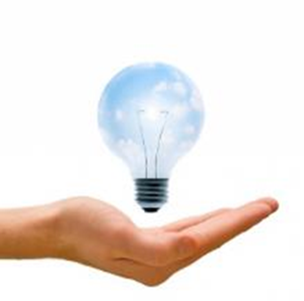 Najvažniji koraci pri izradi projektne prijave
KORAK 2. – INFORMIRANJE
www.strukturnifondovi.hr
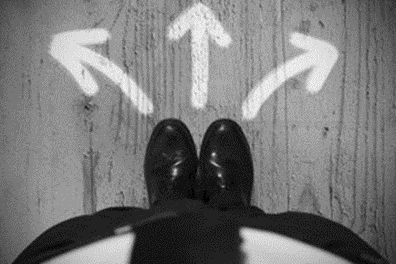 Najvažniji koraci pri izradi projektne prijave
KORAK 3. – KLJUČNA DOKUMENTACIJA ZA IZRADU
PROJEKTNE PRIJAVE
Upute za prijavitelje
Prilog koji se odnosi na Postupak dodjele
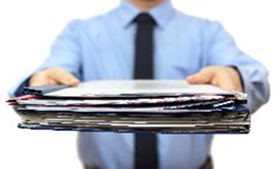 Najvažniji koraci pri izradi projektne prijave
KORAK 4. – ROKOVI
Vrijeme potrebno za izradu projektne prijave
Rokovi prijave na Javni poziv
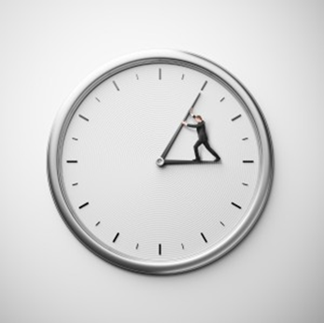 6
Proces odabira
Faze dodjele bespovratnih sredstava:
1. faza: Administrativna provjera
2. faza: Provjera prihvatljivosti prijavitelja, projekta, aktivnosti i troškova te ocjenjivanje kvalitete
3. faza: Odluka o financiranju
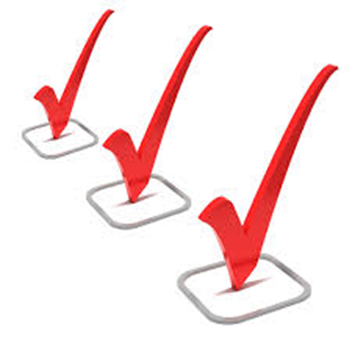 7
Najčešće pogreške kod izrade projektne prijave- 1. faza
Nije učitan obrazac/dokument (Skupna izjava, Izjava o usklađenosti s UzP)
Izmjene poziva
Dokument nije potpun (nije potpisan ili je potpisan od osobe koja nije ovlaštena za zastupanje, nije ovjeren pečatom)
8
Najčešće pogreške kod izrade projektne prijave – 2. faza: Provjera prihvatljivosti
Minimalni i maksimalni iznos bespovratnih sredstava
Intenzitet potpore 
Prihvatljivost prijavitelja (veličina poduzeća, povezanost)
	- Izjava o korištenim potporama male vrijednosti (nije dobro popunjena, 	nije dostavljena za povezano poduzeće)
	-Skupna izjava (krivo računovodstveno razdoblje, krivi unos podataka)
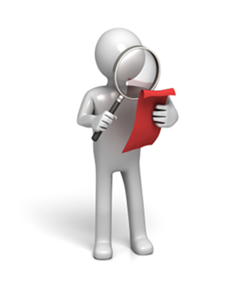 9
Iznos bespovratnih sredstava  i intenzitet potpore (Primjer)
10
Najčešće pogreške kod izrade projektne prijave- 2. faza:Ocjena kvalitete
Nepotpun opis
Nedovoljno informacija o zadanoj temi
Općeniti opisi
Horizontalne teme
11
HVALA NA PAŽNJI! 
www.hamagbicro.hr
www.strukturnifondovi.hr
12